AngularJS and SharePoint I Chris DouglasSenior SharePoint DeveloperECSEmail:    chris@douglasweb.comWeb:     www.douglasweb.comTwitter:  @CigarDoug
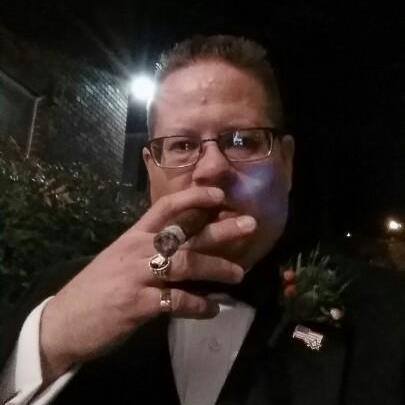 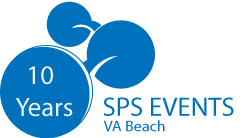 SharePoint 80/20
SharePoint Elevator Speech
80% of requirements out of the box
20% require custom development
Server side: Visual Studio, WSP solution
Client side: SharePoint Designer, HTML/CSS/JavaScript
OOTB SharePoint List
Create a custom list
Add fields
Add views
View/Add/Edit/Delete already built in
All Users see all fields
All Users see all records
SharePoint Custom Development
How do we deliver that 20%?
Server side: Visual Studio, WSP solution
Client side: SharePoint Designer, HTML/CSS/JavaScript
Third party hosting and Office 365
What is AngularJS
JavaScript Library
 Similar to JQuery
 AngularJS vs. Angular 2, 3, 4
 Model-View-Controller
Single Page Application
What will our app do
What do we need to do
Read a SharePoint List
Show different views
Search and Filter
Read a SharePoint Item
Add/Edit/Delete an Item
Download JavaScript Libraries
Create a SharePoint List
Create a Site Page
Create HTML, CSS, and JS files
SharePoint REST API
REST: Representational State Transfer
Queries a data source with a URL
Returns XML or JSON
Facebook, Twitter, LinkedIn, SharePoint
Displays in a browser
JSON: JavasScript Object Notation
XML based
User friendly
Strongly typed
Web site: www.douglasweb.com
SPSDemo.aspx
SharePoint List
Site Assets
Site Page
Content Editor Web Part
Single Page Application
Fragment Identifier
Requests.html
List.html/Display.html/Edit.html
AngularJS Components
Requests.html
Requests.js
List.html
Requests.List.js
Display.html
Edit.html
Requests.Item.js
Questions
Email:             chris@douglasweb.comWeb:              www.douglasweb.comDownload:    SPSApplication.zipTwitter:           @CigarDougYouTube:http://www.tinyurl.com/CigarDougVideos
SPSVB Sponsors
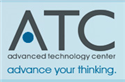 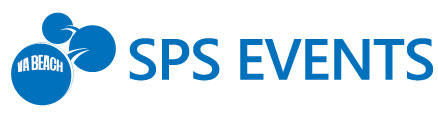 Platinum
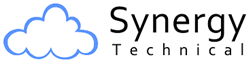 Gold
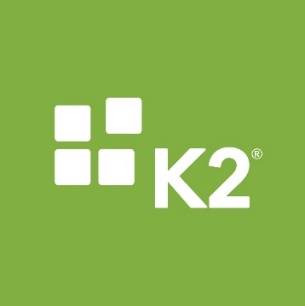 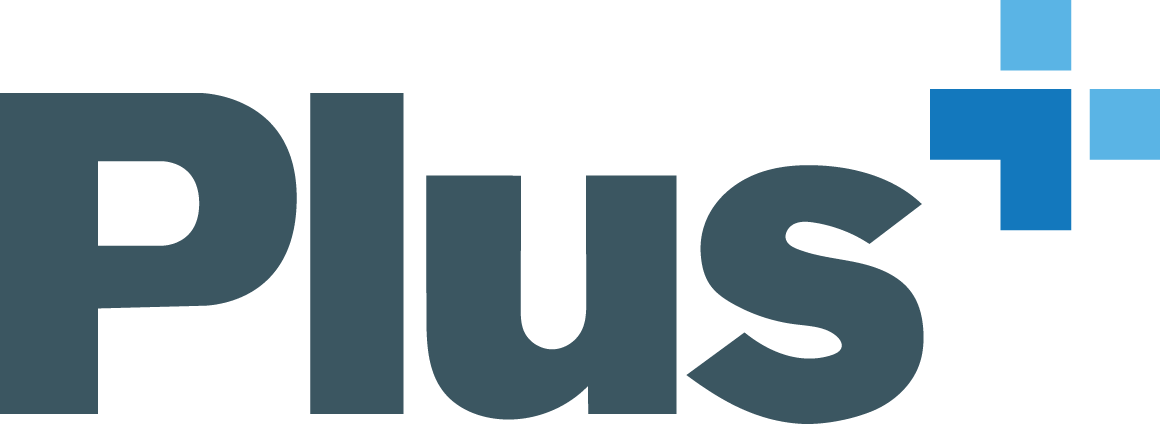 Silver
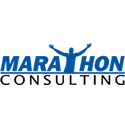 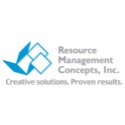 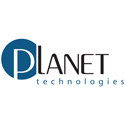 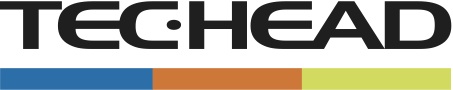